Pembahasan hasil diskusi kelas B
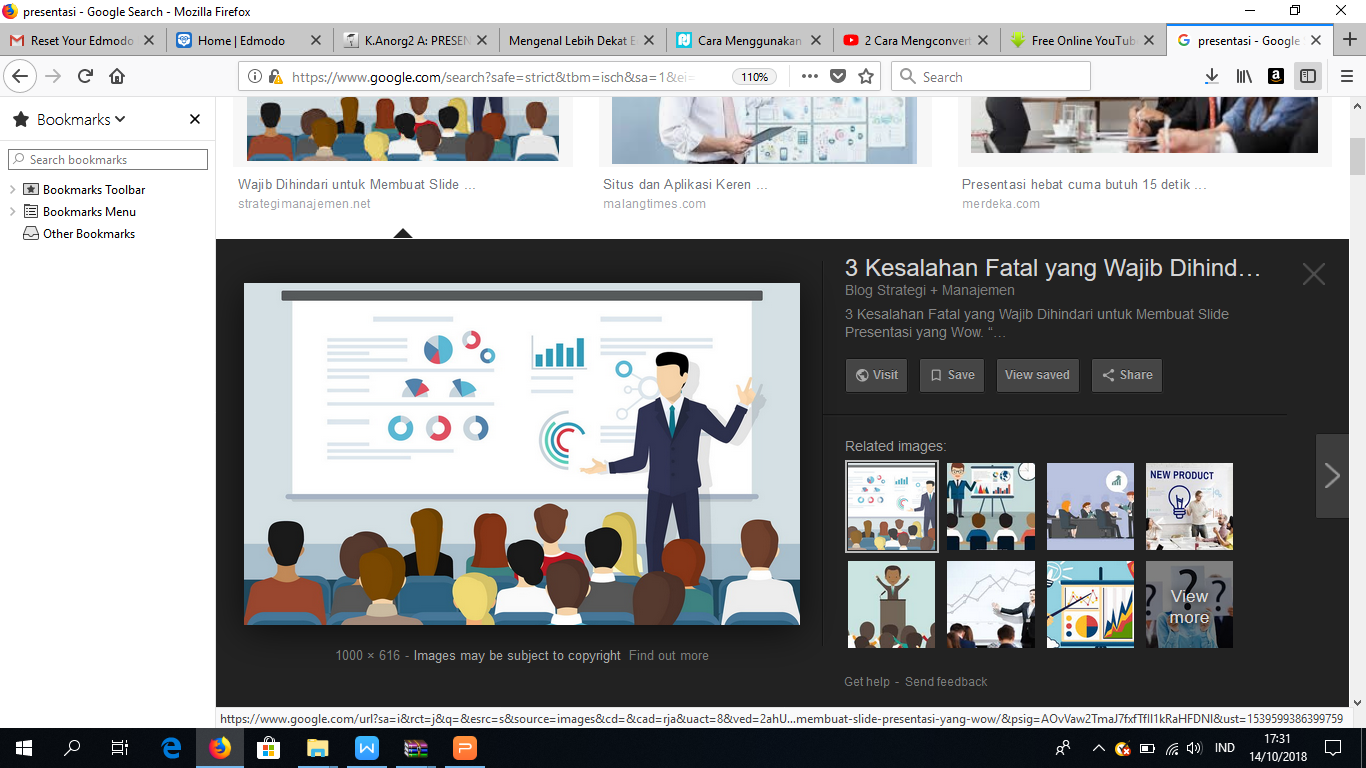 Catatan
Karena tidak ada pertanyaan di chat spada maka saya tidak bisa memberi tanggpan terkait isi diskusi
Presentasi berjalan cukup lancar meski diawal ada sedikit iklan dari chat2 liar
tanggapan akan sy berikan pada isi presentasi
Tanggapan untuk Dian tentang kekuatan asam-basa
PPT dan ilustrasi yang mengambarkan kekuatan asam sudah OKE
Makalah Dian belum ada jadi belum sy berikan komen
Inti makalah Dian adalah kuat lemahnya asam , Perlu ditekankan bahwa kekuatan asam sangat tergantung arah terbentuknya produk (kesetimbangan antara peruraian dan pembentukan ion-ion)
Jika kesetimbangan bergeser ke kanan maka asam cenderung bersifat kuat dan dapat dilihat dari nilai Ka yang selama ini kita sebut tetapan ionisasi atau pe;uang suatu senyawa untuk terion atau terurai menjadi ion2 (istilah lain dari disosiasi )
Gambaran kekuatan asam ketika Ka tidak diketahui
TANGGAPAN UNTUK DEWI SULIS
Makalah word belum ada jadi blm bisa sy beri komentar
Performance PPT SANGAT BAGUS dan mampu menjelaskan dengan komprehensif
Perlu ditegaskan efek pendorong dan penarik elektron (sifat induksi pada gugus) terutama saat berinteraksi dengan jenis asam yang berbeda ukuran molekulnya
INTI EFEK STERIK ADALAH KEASAMAN ATAU KEBASAAN MOLEKUL AKAN BERKURANG JIKA ADA HAMBATAN RUANG DARI MOLEKUL LAIN
SEBALIKNYA JIKA TIDAK ADA HAMBATAN RUANG (EFEK STERIK) MAKA YANG BERPERAN DALAM KEKUATAN ASAM BASA ADALAH DONASI ELEKTRON BERUPA EFEK INDUKSI YANG BERTAMBAH DENGAN MAKIN BANYAKNYA GUGUS
PERBANDINGAN TEORI DAN FAKTA
KONDISI NORMAL-EFEK INDUKSI
REAKSI DENGAN ASAM BERUKURAN BESAR BF3
PIRIDIN PALING BASA KARENA TIDAK HALANGAN RUANG/TIDAK ADA GUGUS PENGHALANG UNTUK BEREAKSI DENGAN ASAM BF3
JUMLAH ALKIL DIMETIL PIRIDIN LEBIH BANYAK SEHINGGA PALING BASA
Gambaran efek induksi
TANGGAPAN UNTUK Cantika
PER TABEL DAN GAMBAR PERLU PENJELASAN
Perlu ditambahkan contoh-contoh senyawa dengan efek induksi yang berbeda, misal beda jumlag gugusnya dll (silakan ditambahkan)
makalah belum masuk ya, jadi belum bisa sy komen
Tanggapan untuk aulia
PPT belum ada
review masih sangat berbau text asli dan singkat 
perlu ditambahkan ilustrasi
kaitan termodinamika dengan keasaman perlu dipertegas
Tanggapan  untuk Cyntia
Performa PPT oke, ilustrasi menarik
Perlu ditegaskan lagi konsep peran-peran biloks (muatan), oksigen terikat, disosiasi ion (harga Pka) dalam menentukan kekuatan keasaman.
 Asam kuat yang ditandai dengan muatan ion logam yang besar dan jari-jari kecil, contoh sederhana padatan yang memiliki kandungan Fe3+ bersifat lebih asam dibanding padatan dengan kandungan Fe2+
review artikel belum ada jadi belum bisa saya komentari
Contoh
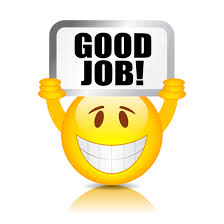